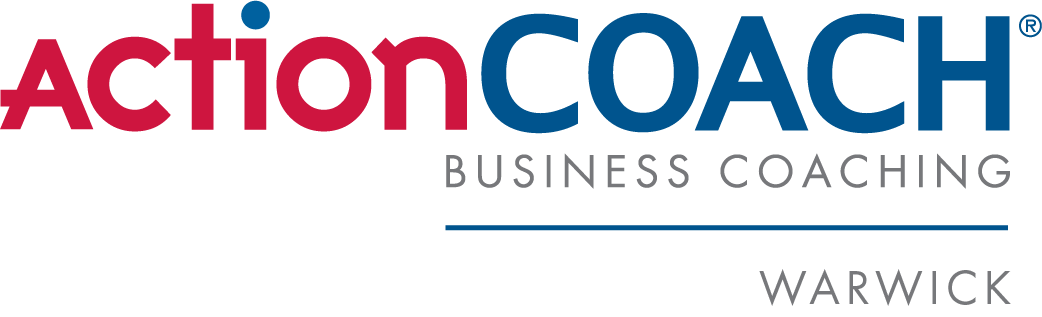 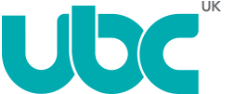 Begin with the end in mind
Applied to
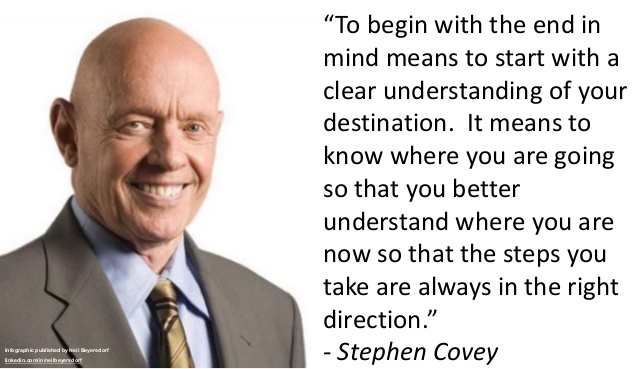 Business Plan
Vision, Mission, Culture 
Goals   
Big Question 
Learning   
Customer Journey
Comfort zone
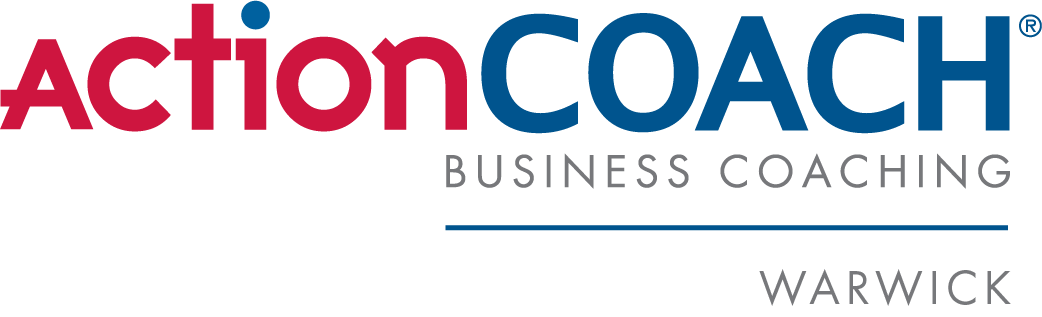 Organizational Chart
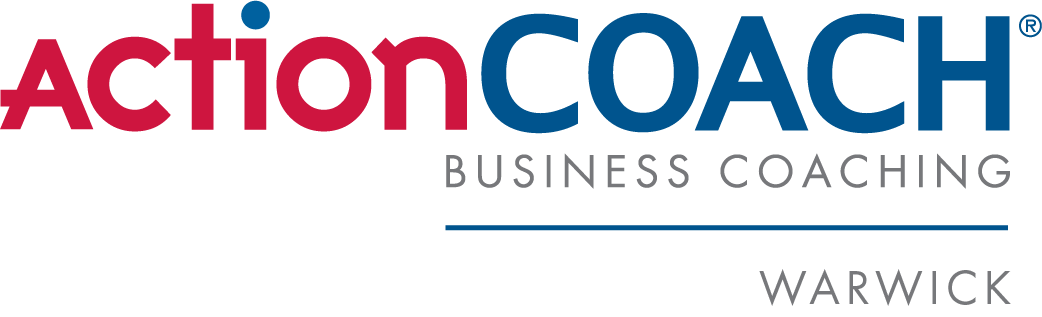 Reticular Activating System (RAS)
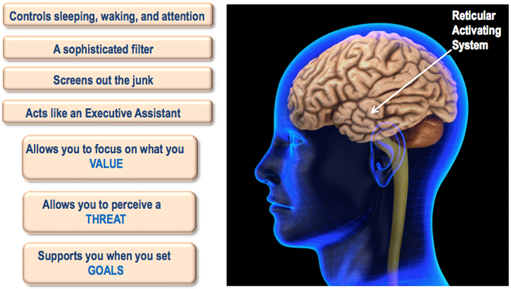 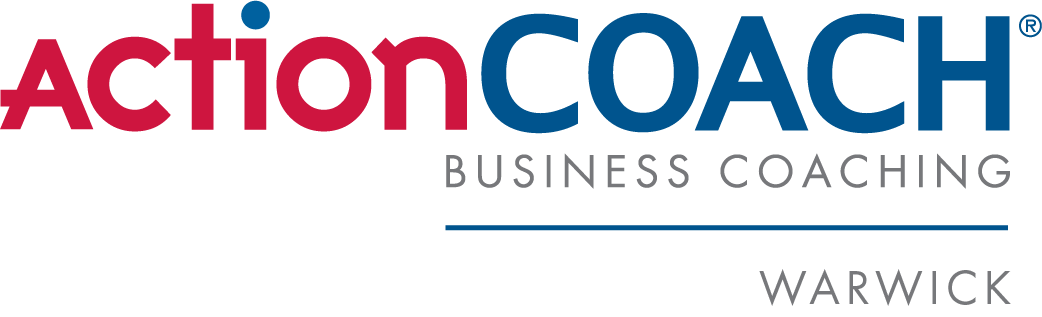 COMFORT ZONE
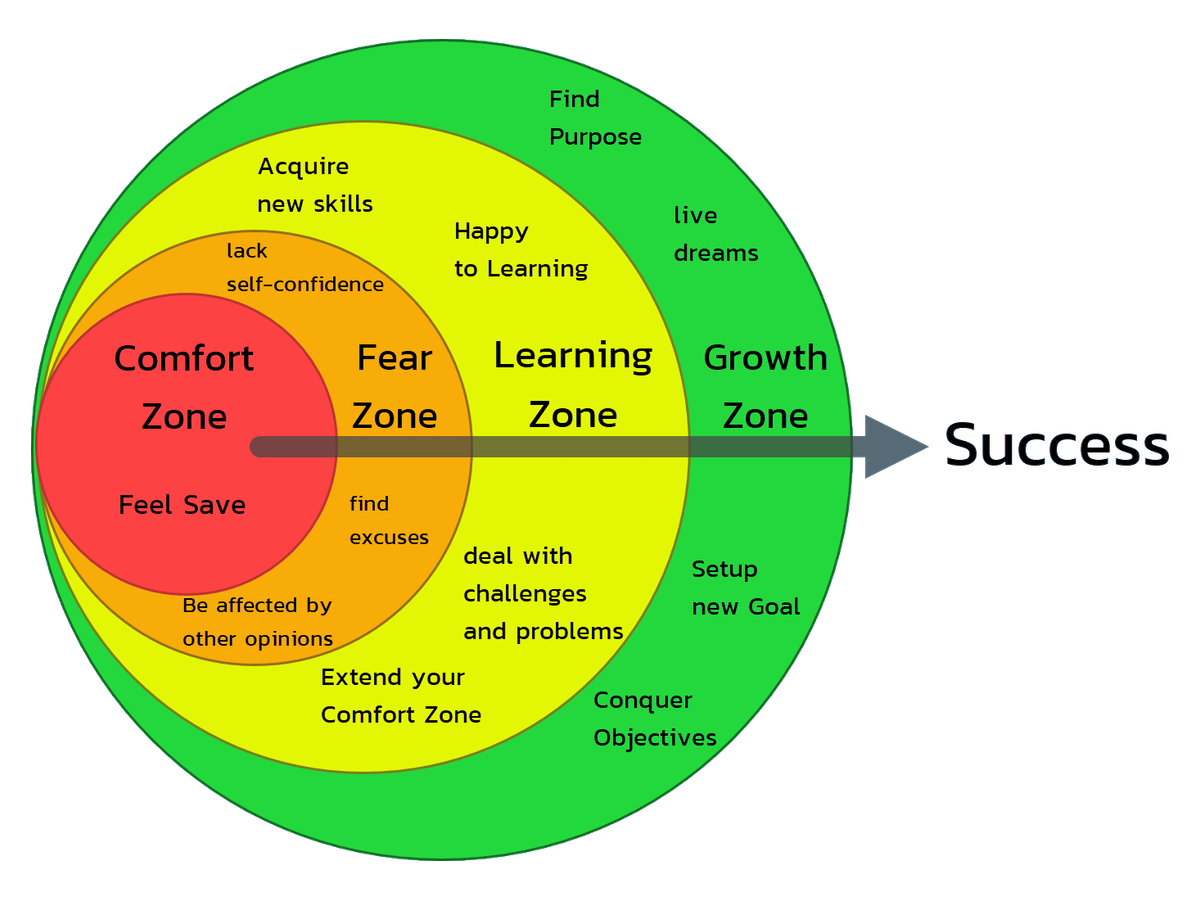 COMFORT ZONE
“If you are willing to do only what is easy, life will be hard.
 If you will do what is hard, life will be easy.” 
T HARV EKER
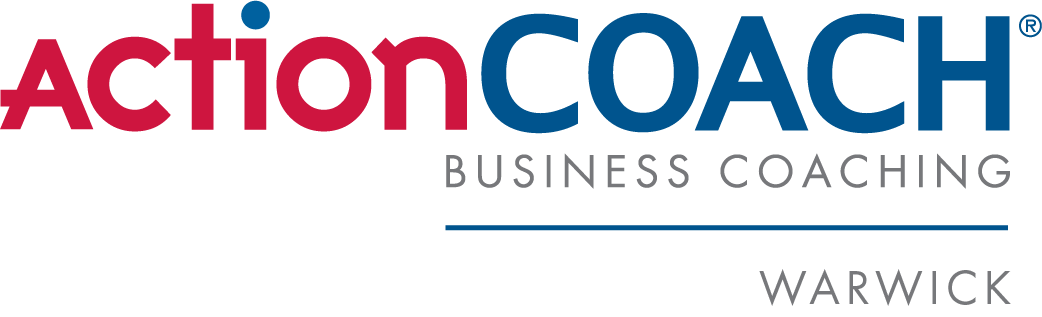 FEAR
False Expectations Appearing Real
Susan Jeffers – feel the fear and do it anyway
Stops us making our vision happen 
Immensely powerful state and USEFUL state  
Do not kill fear, tame fear
Proceed with caution 
Creatures of habit, practice acting in spite of fear 
Proceed with caution 
Use it to mobilise you, not freeze you 
Use it to transform you, allow it to expand you experience and comfort zone 
It is there not to stop us, it is there to encourage us to do things in the correct way
Do not remove discomfort, it is not good to be comfortable
FEAR
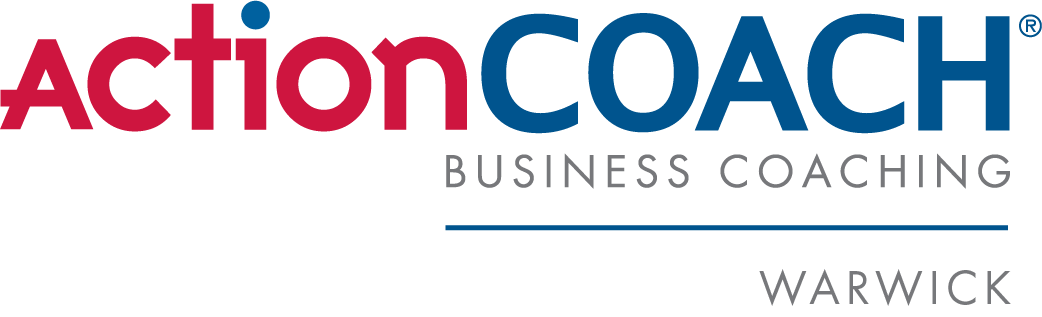 UNCOMFORT ZONE
Uncomfort 
zone
is best!
To grow you must move through into this 
Comfort zone, over-rated, warm, fuzzy and secure – NO GROWTH
Only time you grow is in the uncomfort zone
The more comfort becomes your priority, the more contracted you become with fear 
S-T-R-E-T-C-H yourself you expand your opportunity zone and more you fill it 
Level 5 life (now) to Level 10 life (future)
Level 0-5 comfort 
Level 6-10 – uncomfort zone 
Uncomfort at first – stick with it and push on
Creatures of habit – we must practice, in spite of fear, in spite of doubt, in spite of uncertainty, in spite of inconvenience 
Recognise it, don’t retreat and acknowledge your growth
If your goal is comfort please change it, please aim for discomfort 
T Harv Eker – “ No one ever died of discomfort, yet, living in the name of comfort has killed more ideas, more opportunities, more actions and more growth than everything else combined. Comfort kills”
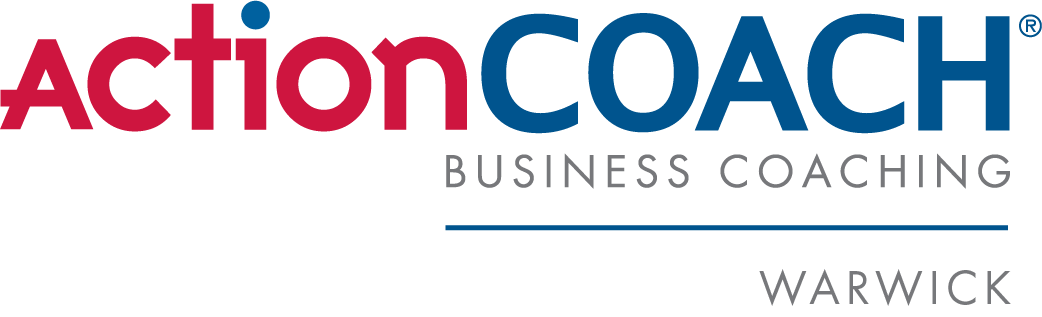 Taming fear
WE DON’T FAIL – WE LEARN
Recognise fear – realise you are fearful
     Feel it and immerse yourself in it
     Notice what is happening, emotionally & physically 
     Notice it, stay with it  
     Choose to acknowledge it, and ask what it is telling you, how can you use this
     Enjoy it, enjoying noticing how fearful you are  
     NOW GO BEYOND THE FEAR – you have noticed what needs to be noted so deliberately 
     & consciously step beyond 
What is the fear doing?  
    It is getting you to really focus – excellent 
    Shift mindset to imagine the fear was transformed into an unstoppable energy
    Let the fear sit really comfortably with you 
    Imagine the situation, how would it be if you had tremendous energy? How would it be if you were focused?  Now use that energy to get organized. 
    List exactly what you need to do to prepare and get organised, rehears  - this will desensitize you to the fear
Now decide. What are the pluses? What are the negatives? Should you just do it? 
    Get really clear on it 
    Focus on the preparation
    Focus on the feeling afterwards 
    Fear is about “what if”. What if it doesn’t / what if it does.  You have widened your comfort zone whatever happens
What about failure?
TAMING  FEAR
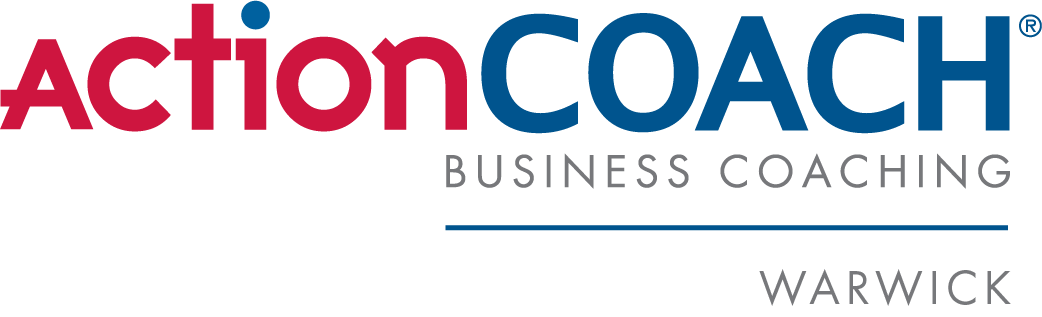 THOUGHTS
“Training and managing your mind is the most important skill you will ever own in terms of happiness and success” 
Train your mind 
 You can choose your thoughts – you run your thoughts
Robert Allen – “No thought lives in your head rent free” 
Negative thoughts – pay for in energy, money, time, worry, 
level of happiness
Empowering & non empowering thoughts 
Awareness and observation
Are they supportive to your success and happiness 
Change them to empowering ones
Power thinking v positive thinking
TRAIN YOUR MIND
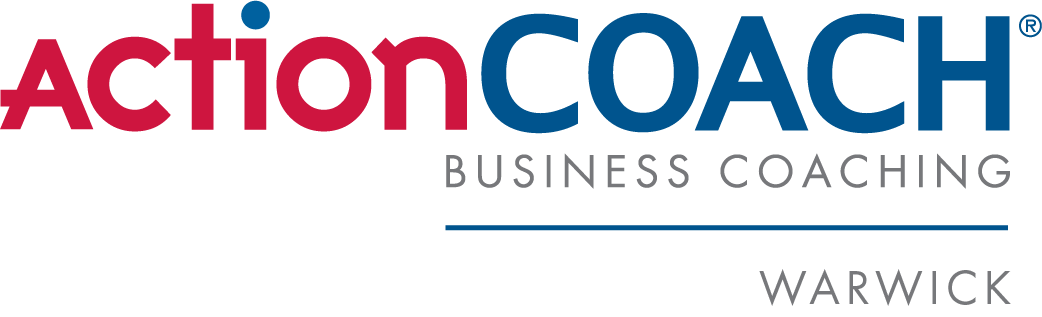 Thank you!
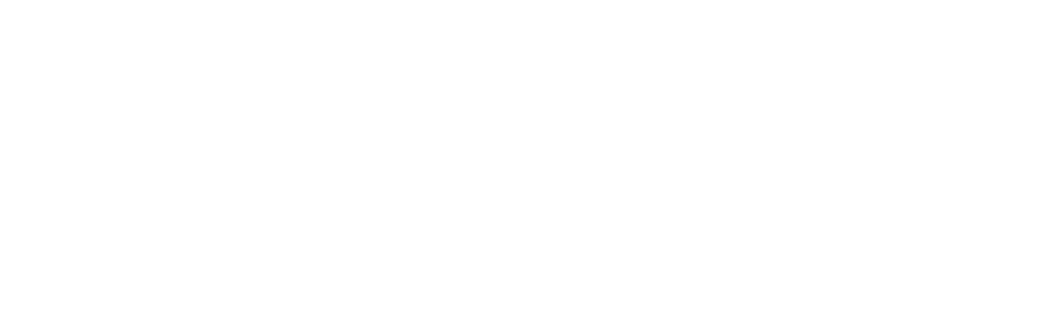